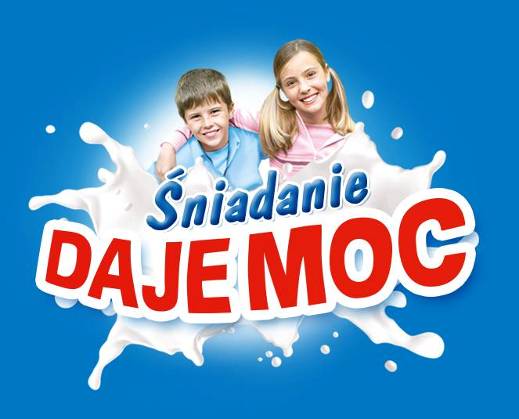 Szkoła Podstawowa nr 61 w PoznaniuKlasa IIIa
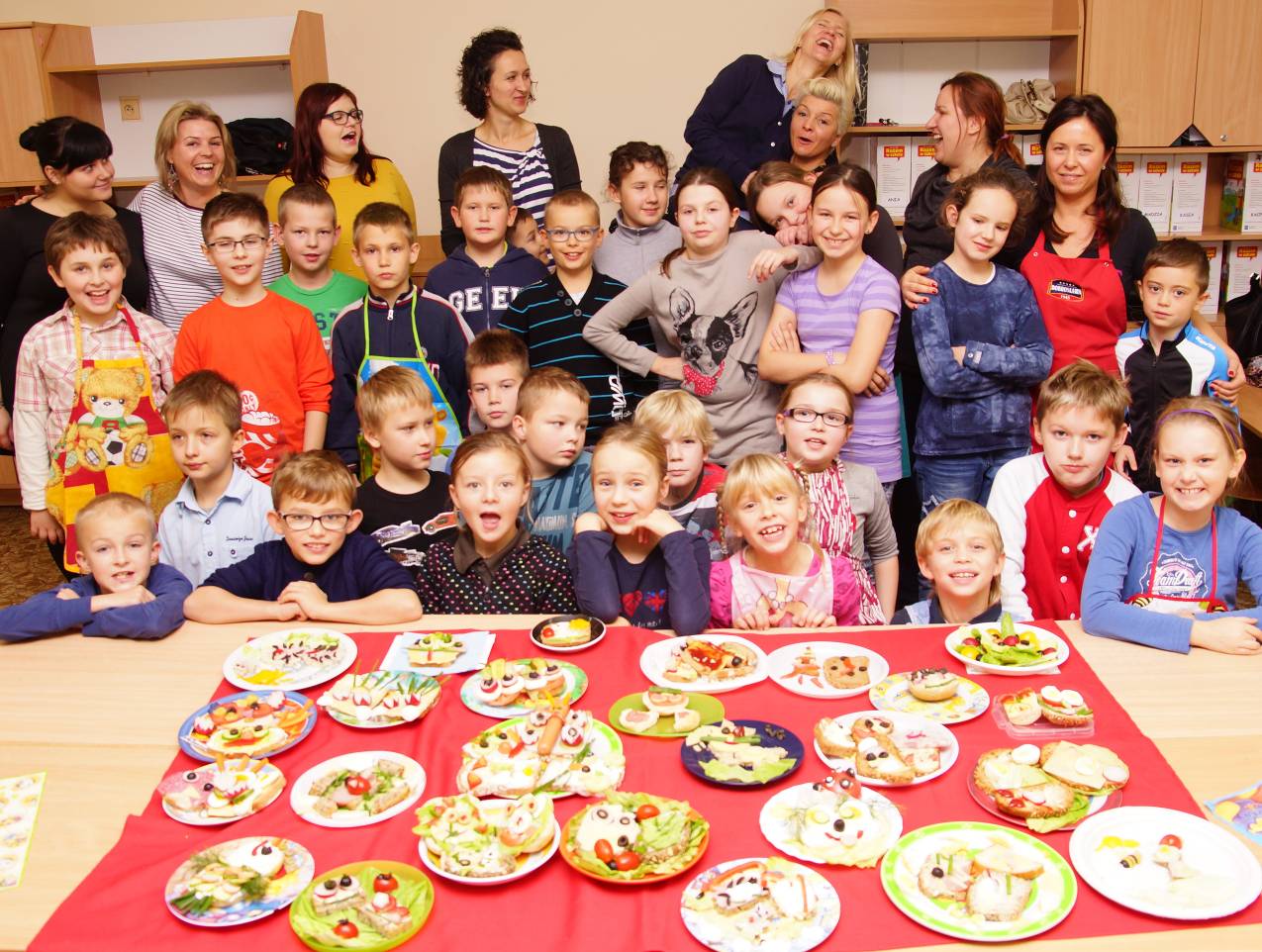 Wychowawca klasy: Justyna Pasternak
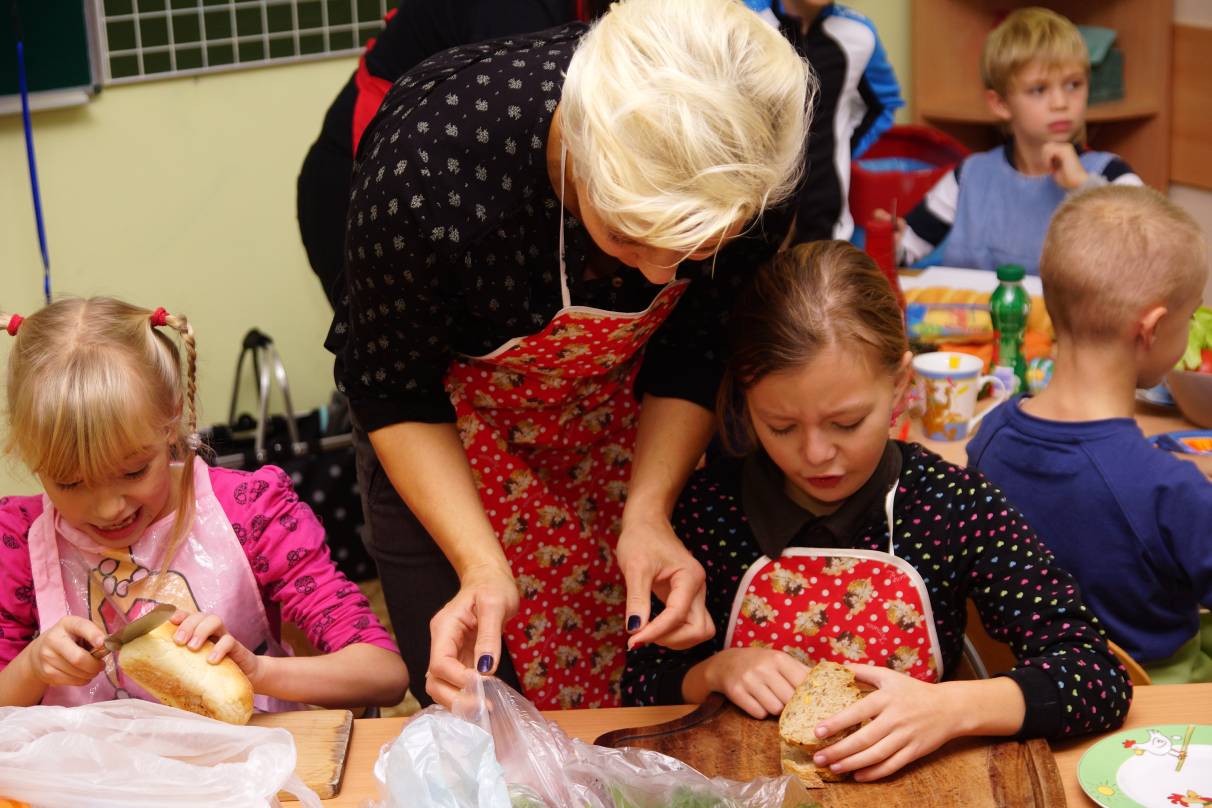 Nasze kochane Mamy pomagały jak umiały ...
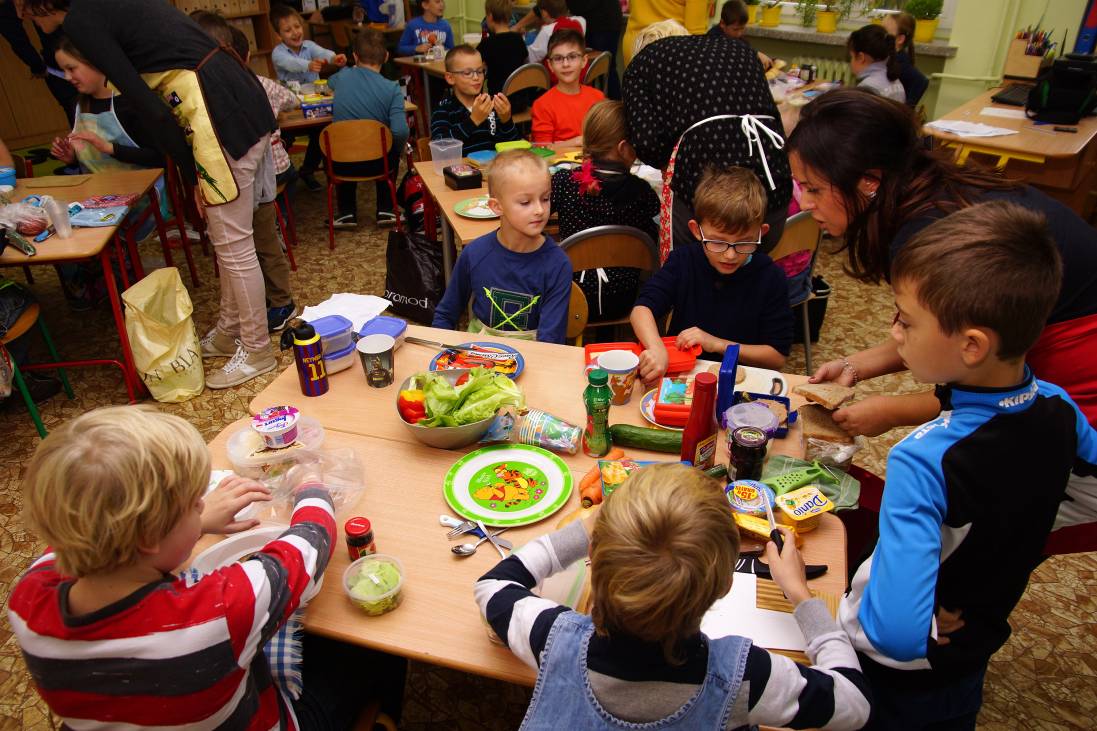 … ale ...
Jak wiadomo najlepiej radzimy sobie sami!
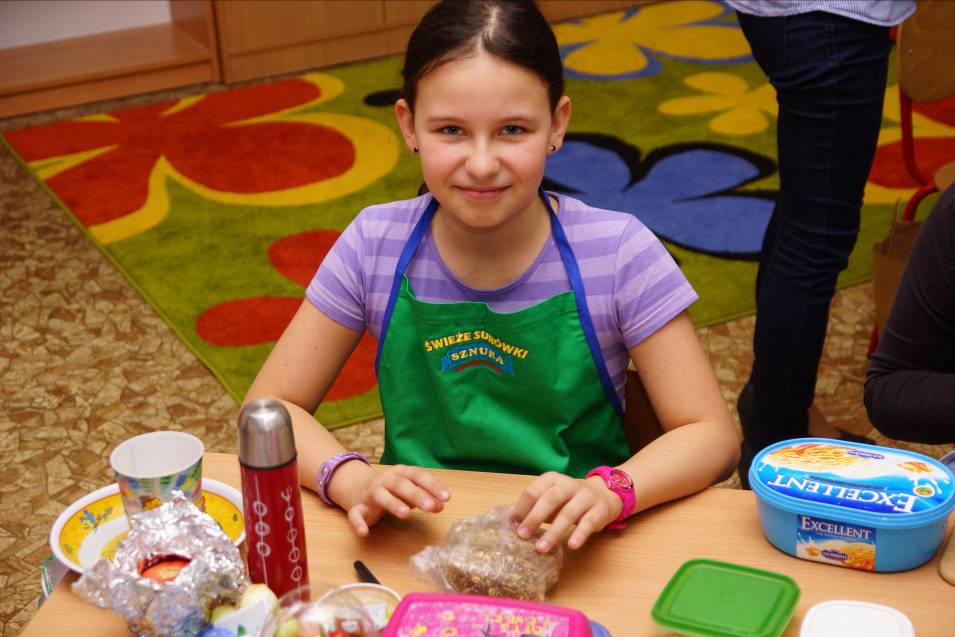 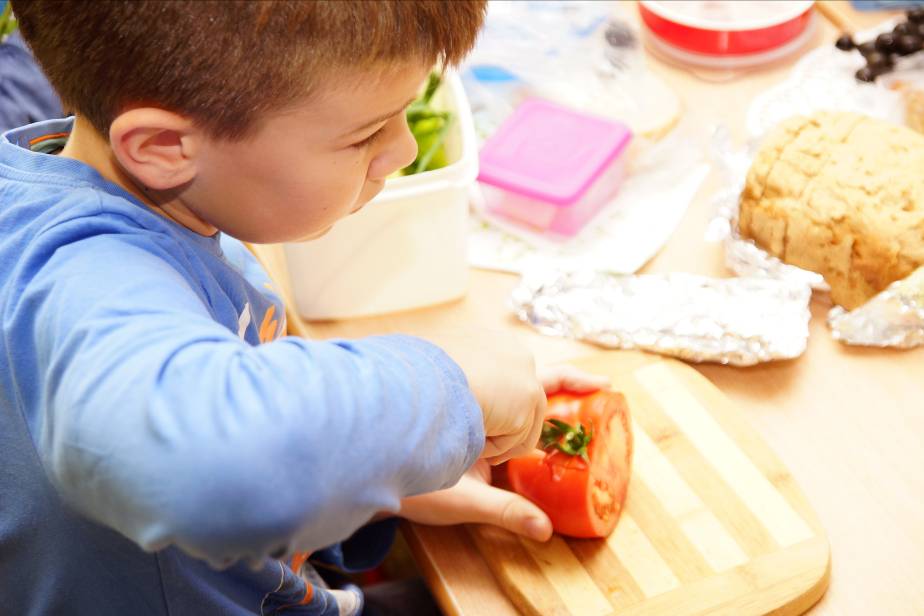 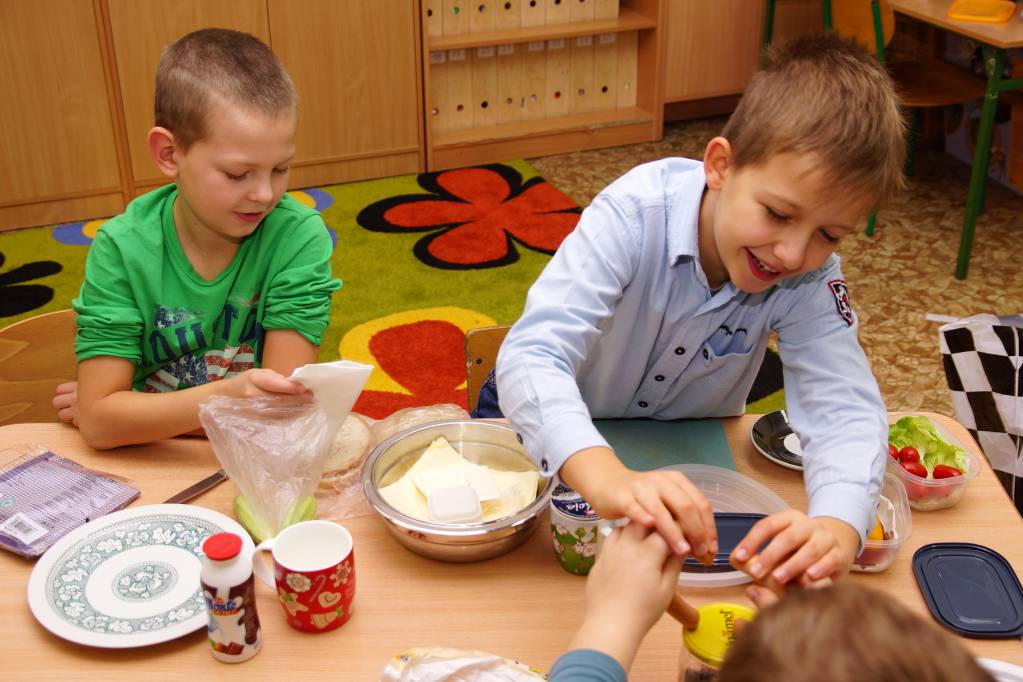 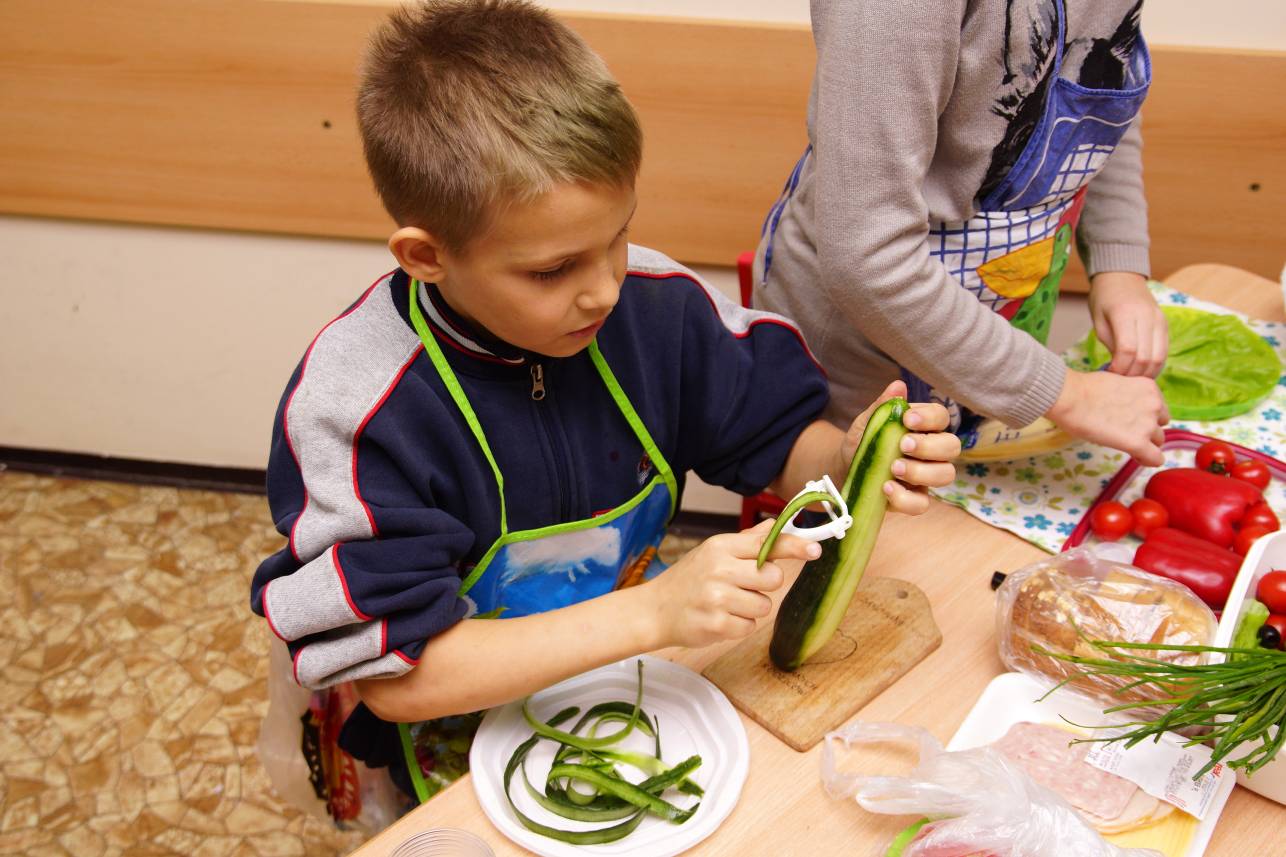 Skomplikowane narzędzia nie są dla nas żadną tajemnicą.
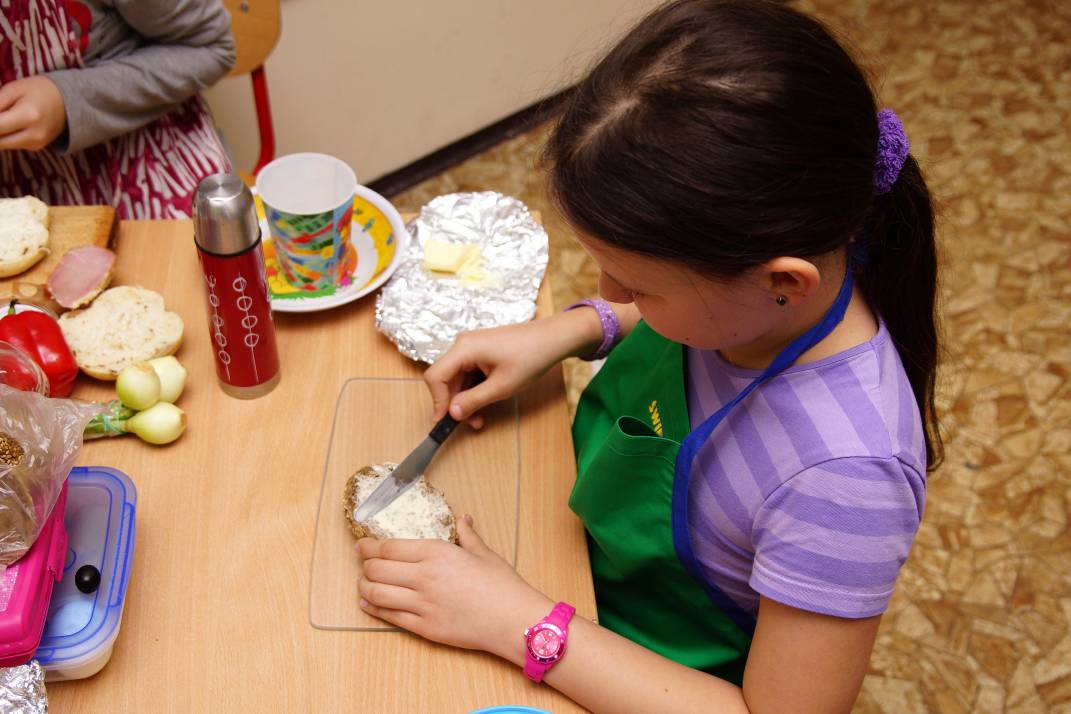 Te proste też nie.
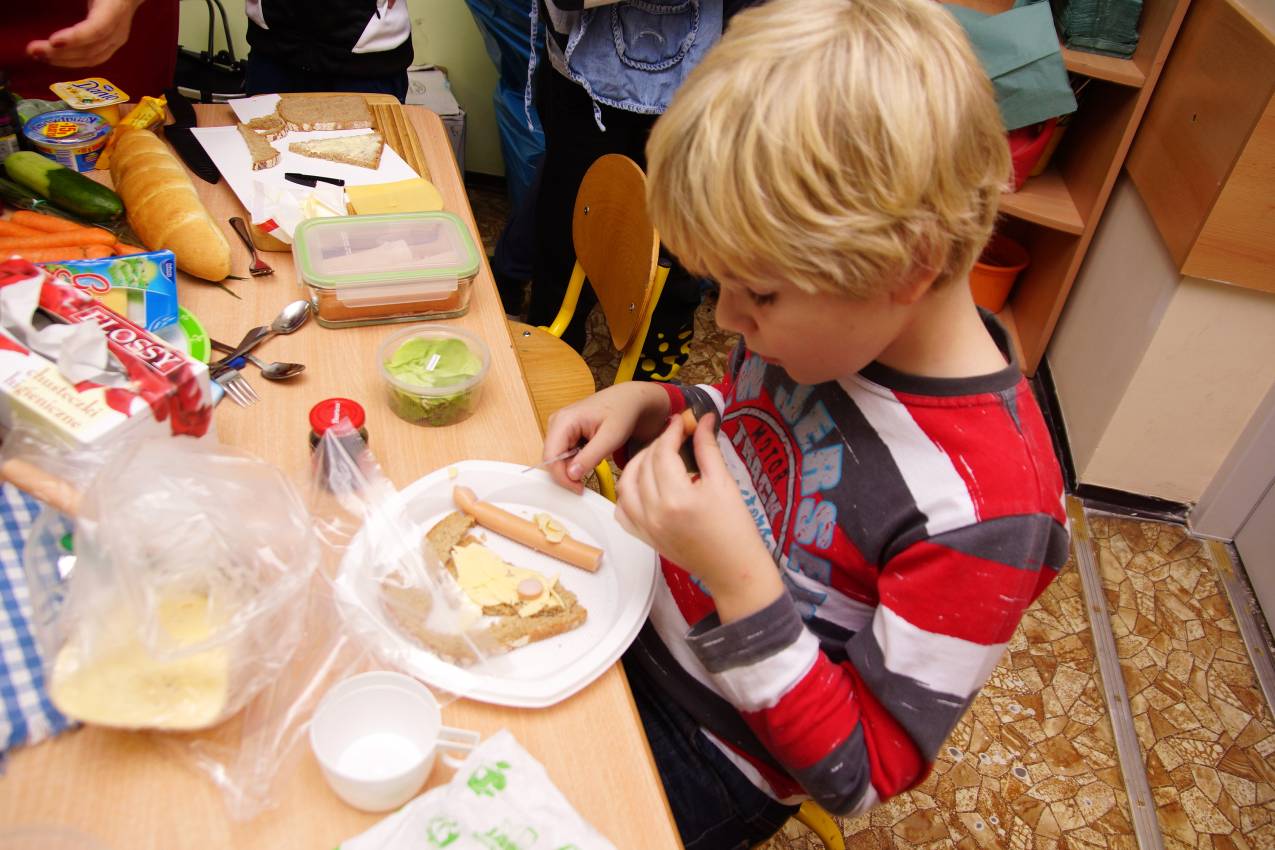 Najfajniejsze było...
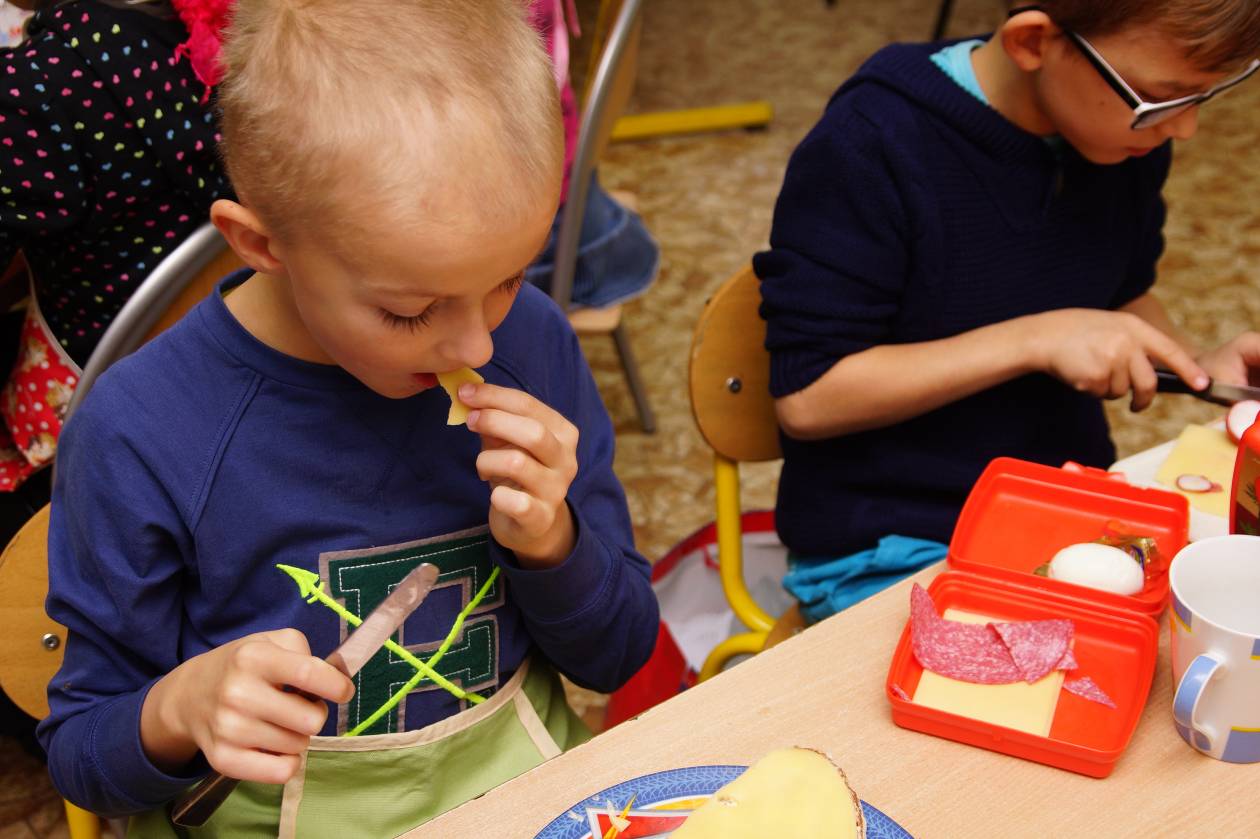 Wyjadanie! 
To znaczy próbowanie!
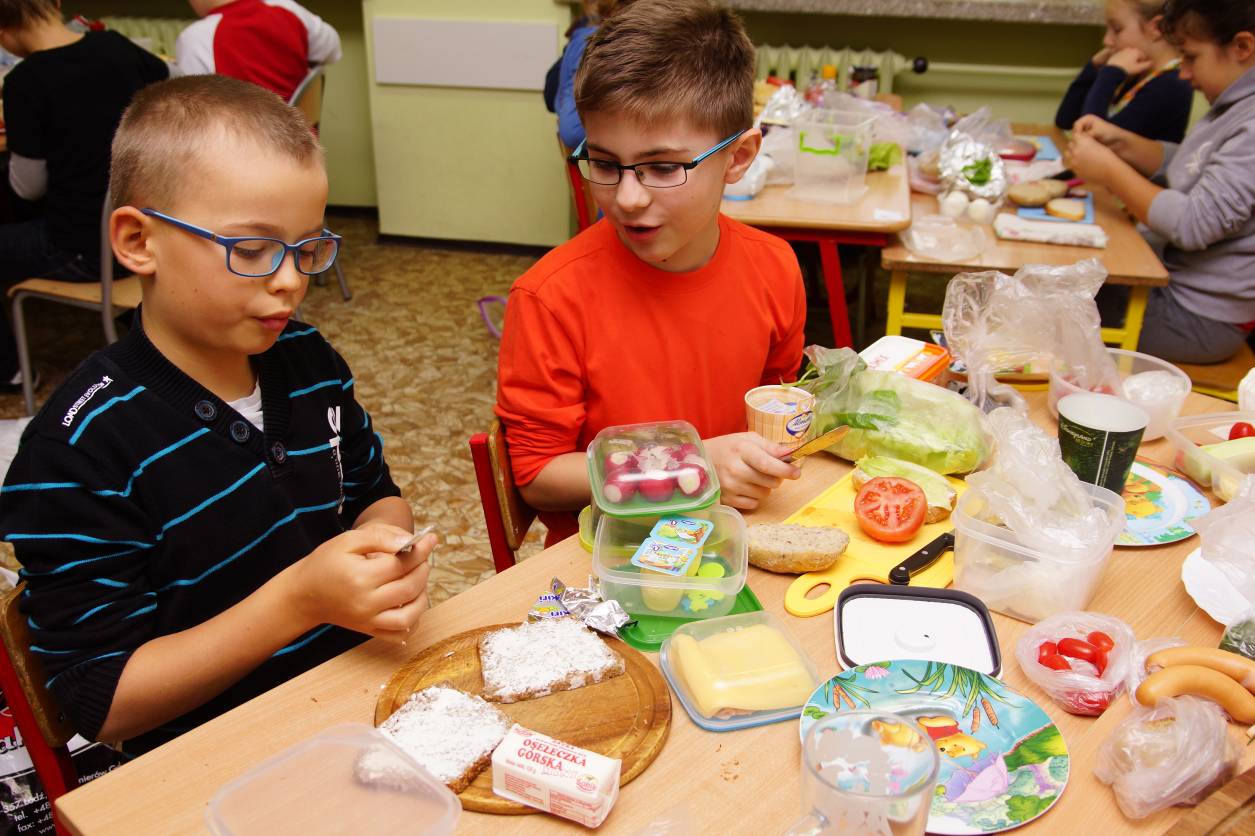 Poziom przygotowania uczestników...
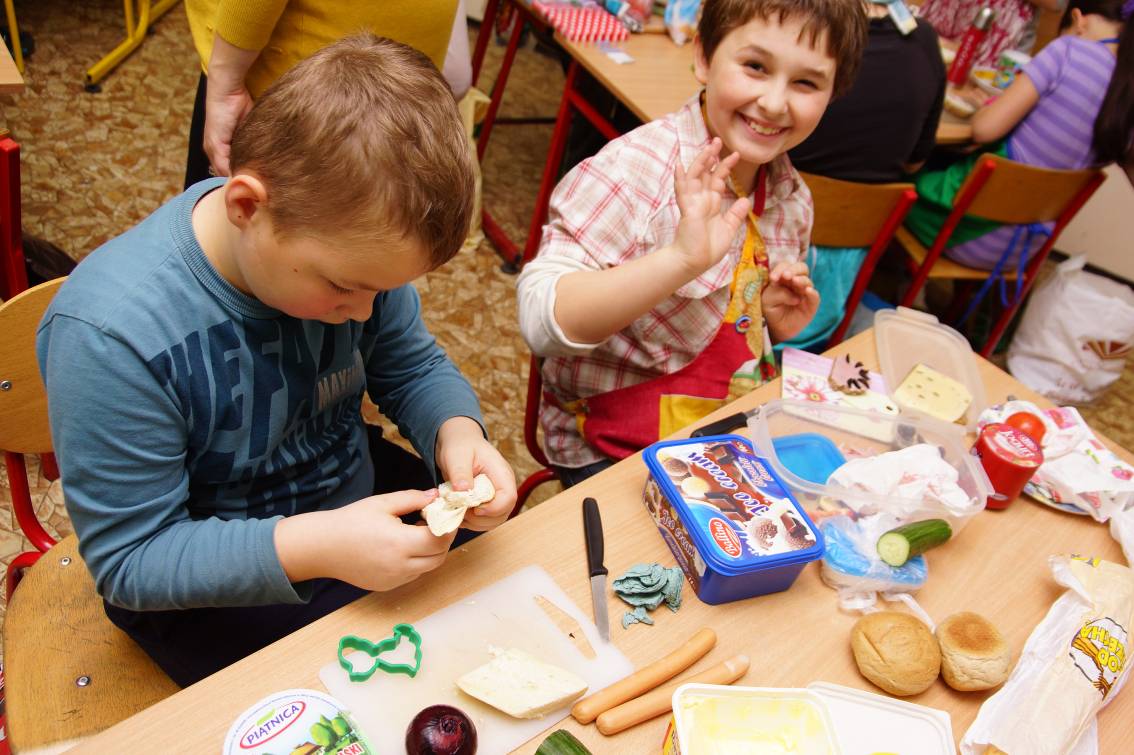 Był wyższy niż w Master Chef…
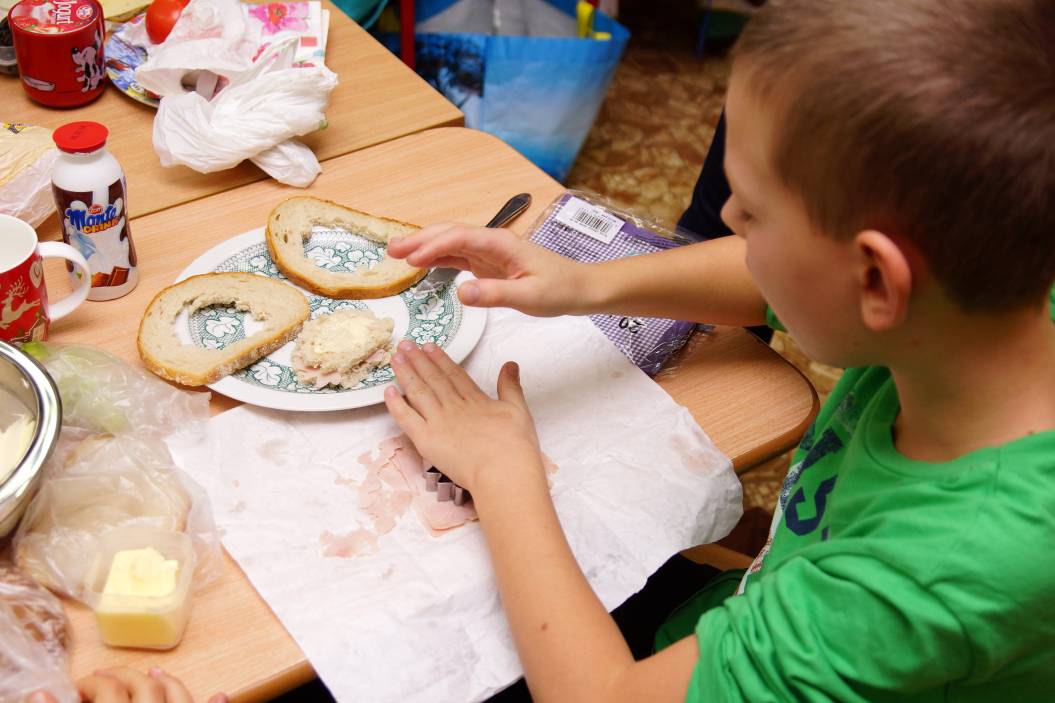 Każdy ma swoją unikalną metodę.
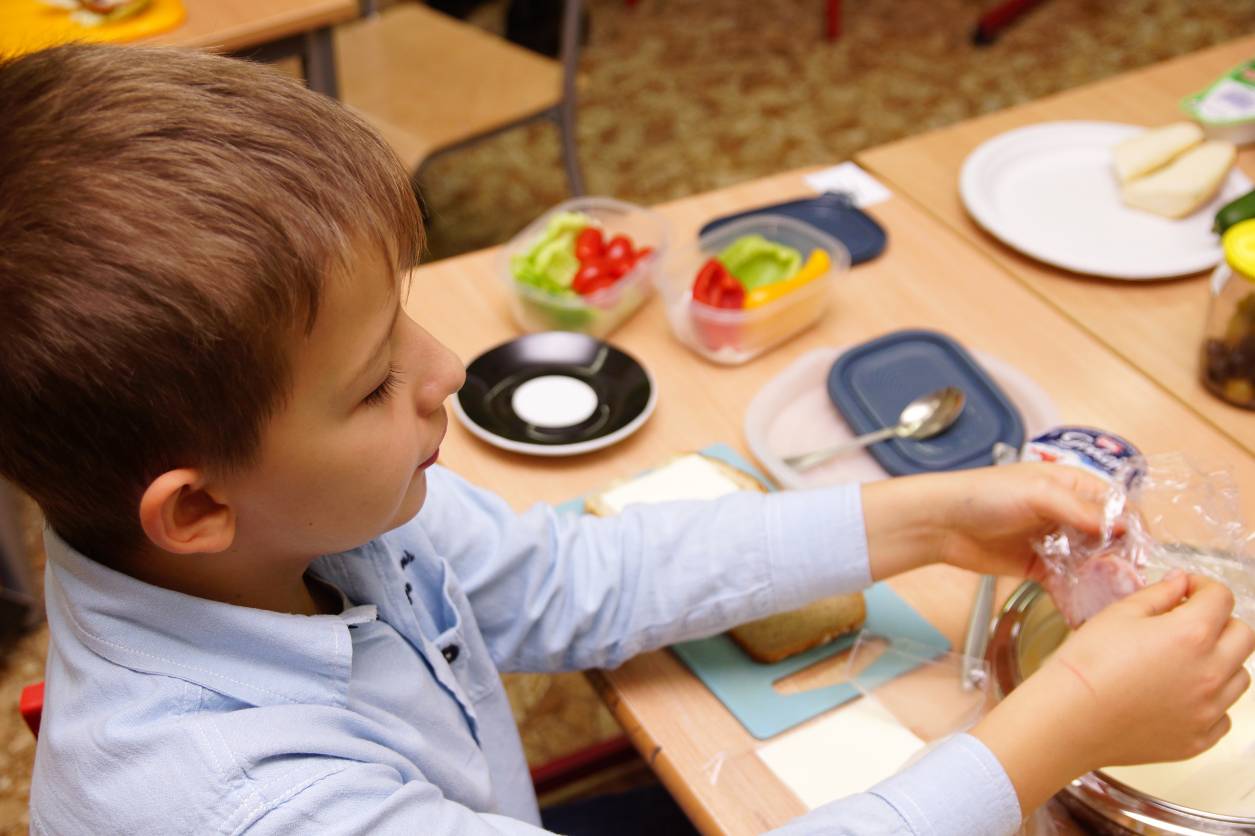 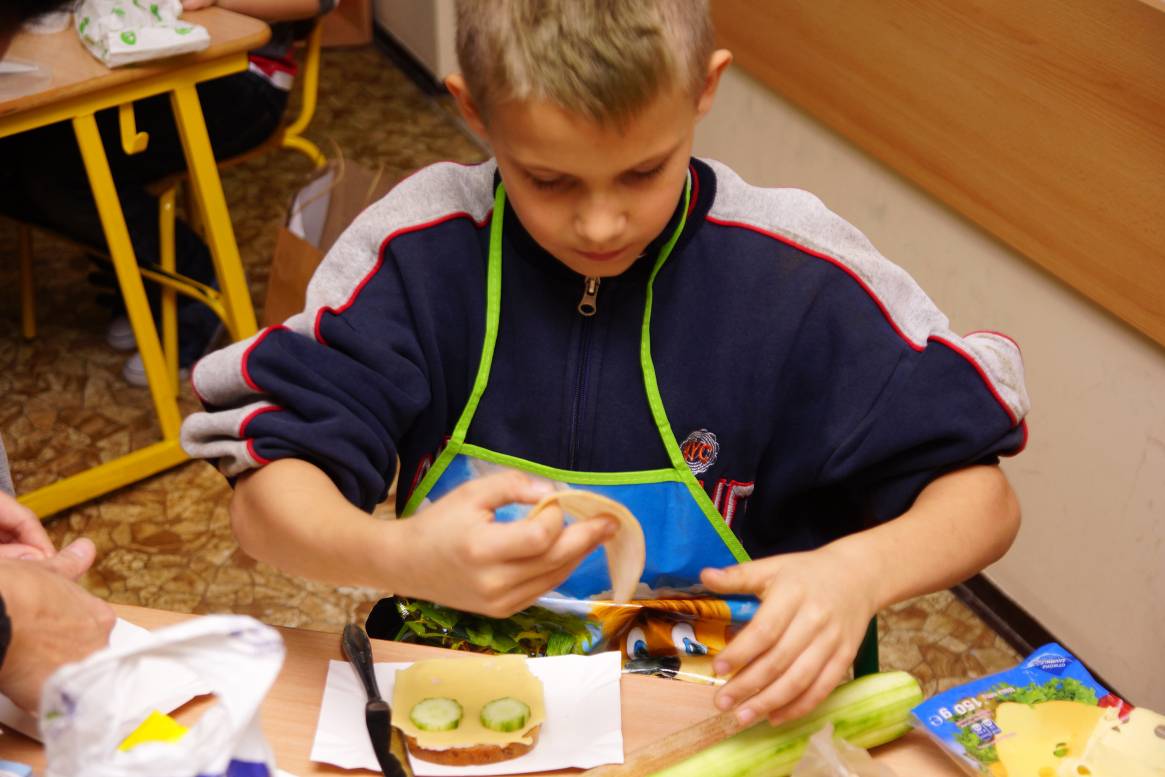 Szynkę na chleb czy odwrotnie…?
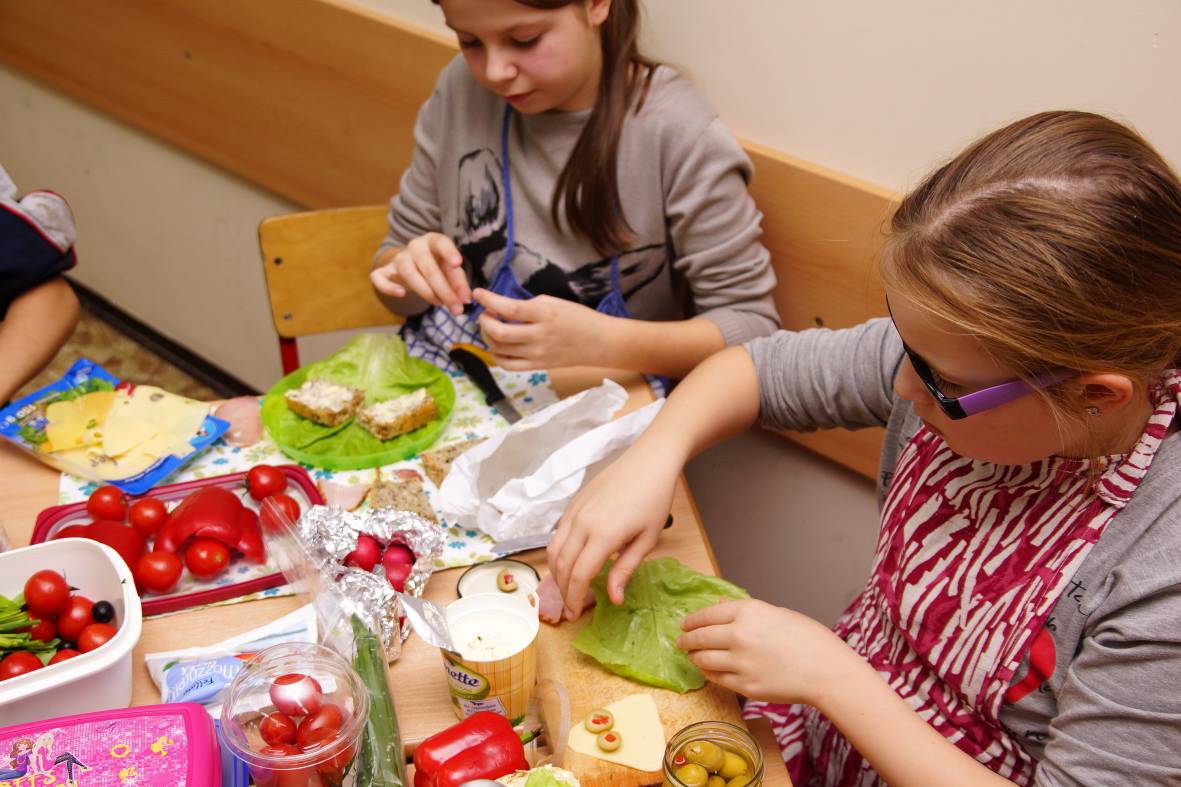 Dzisiaj nawet sałata nie gryzie
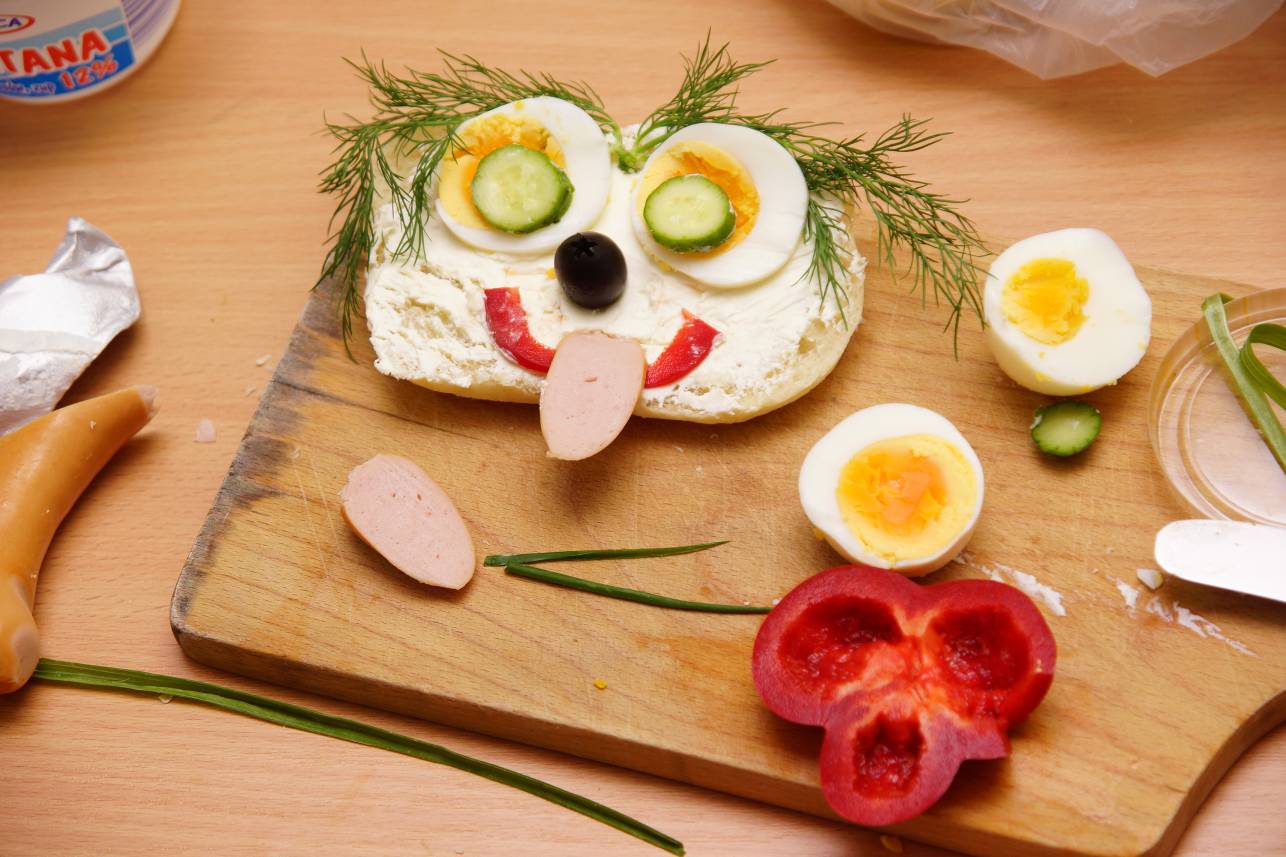 Pomału widać efekty.
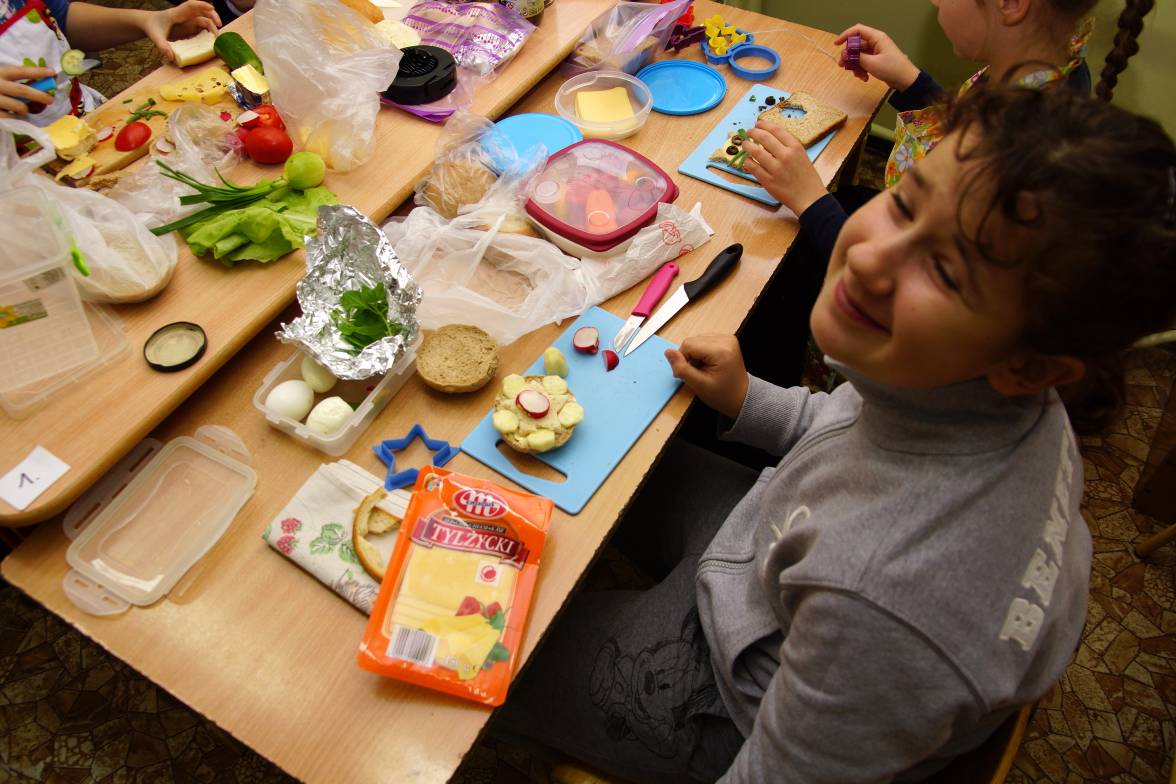 Choć łatwo      nie było.
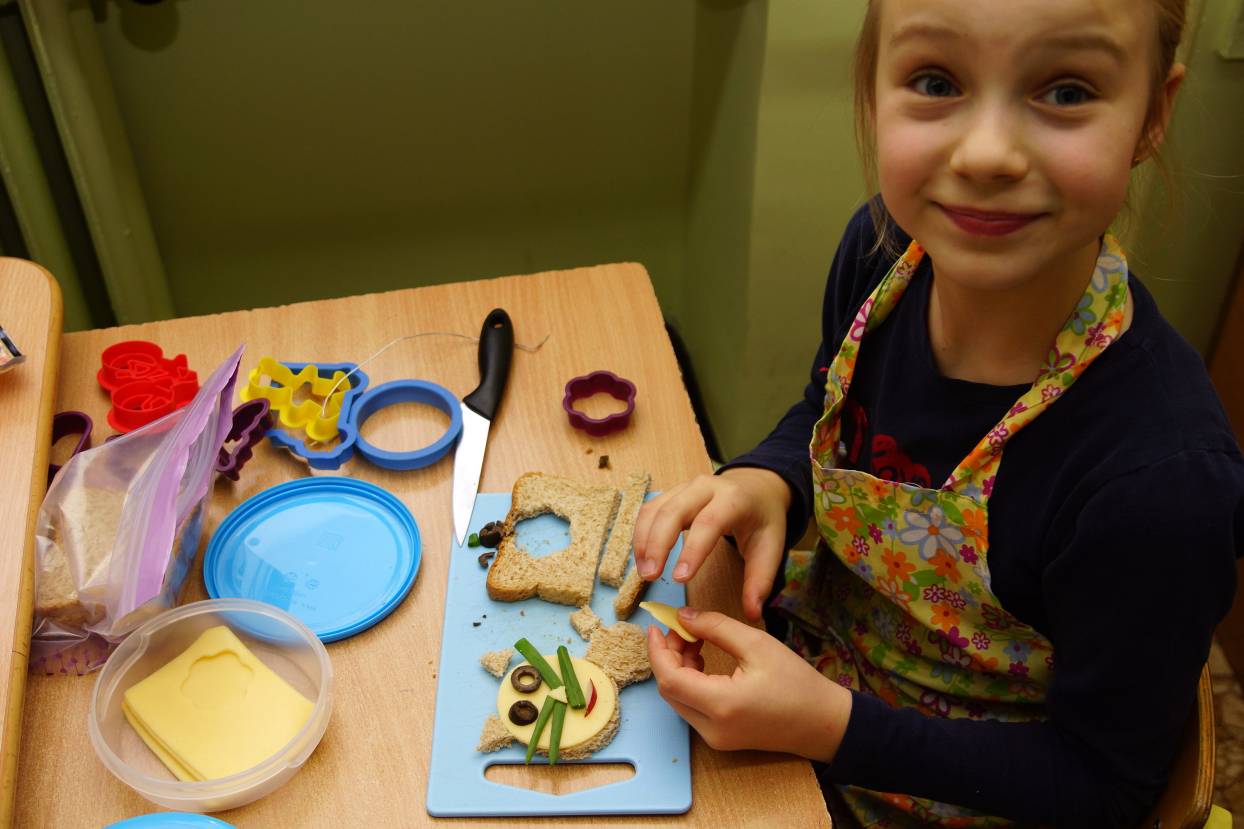 Widziałam koteczka…
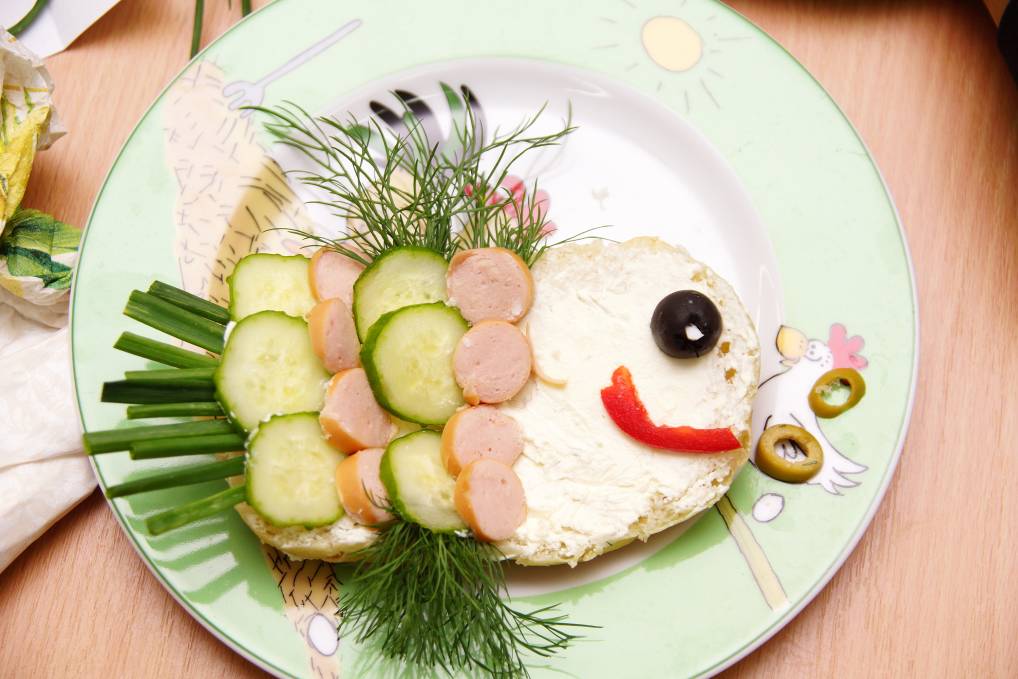 A może rybkę?
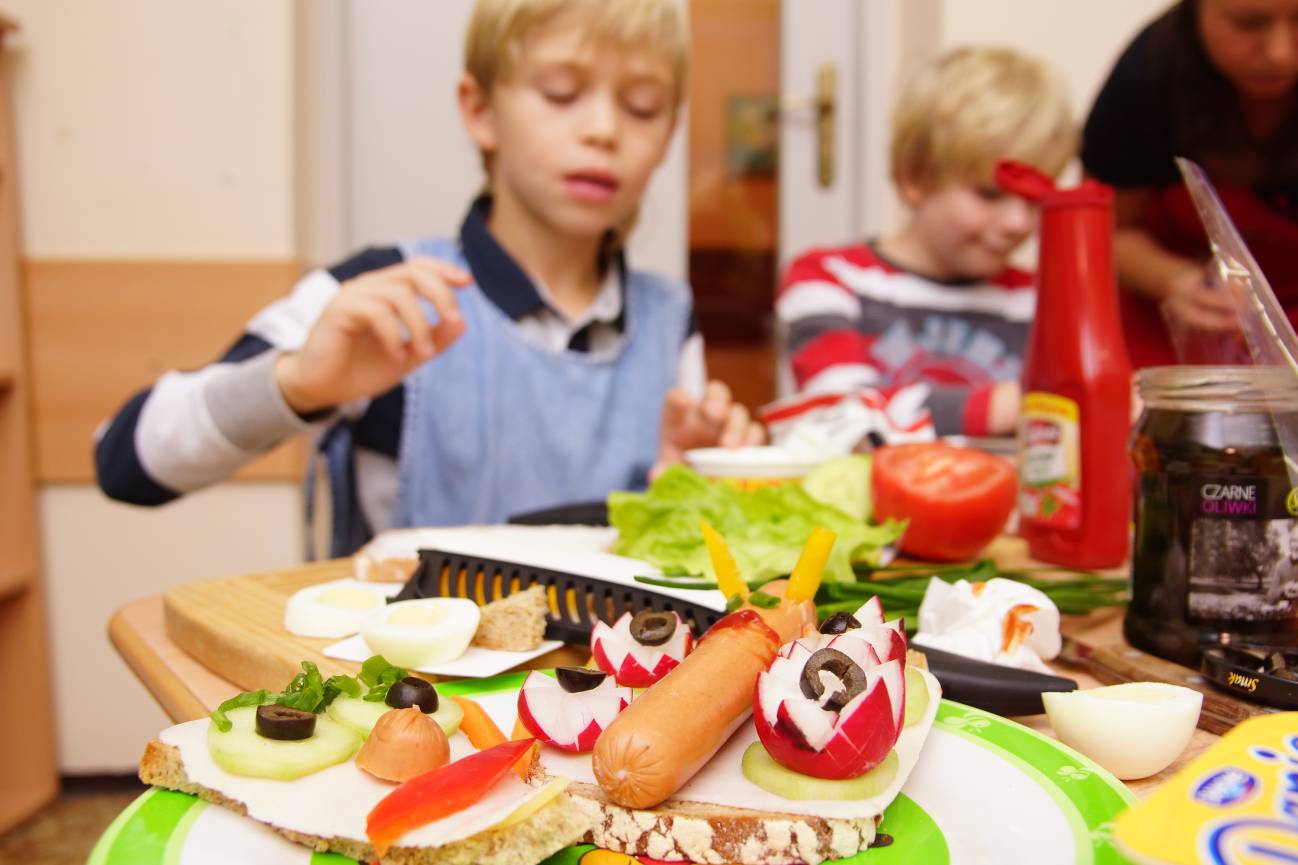 Aż się chce jeść.
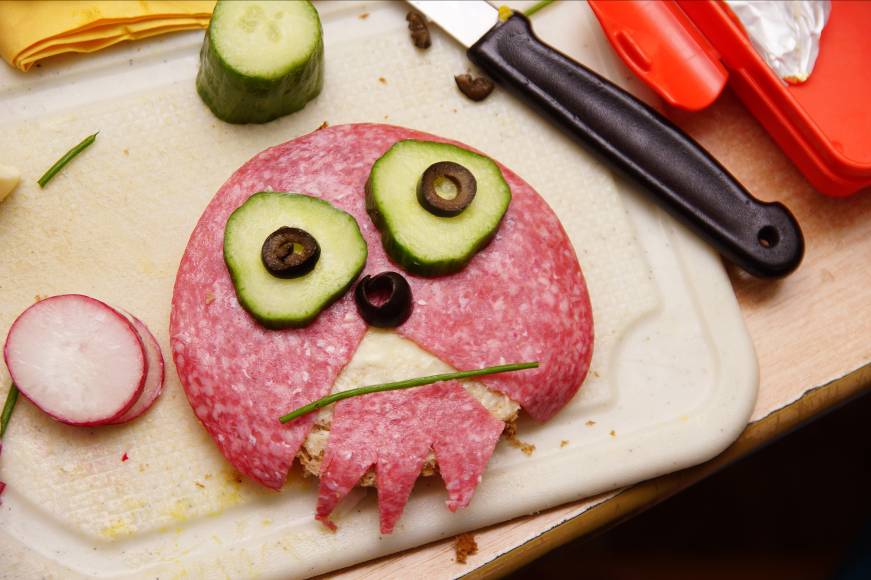 Albo uciekać.
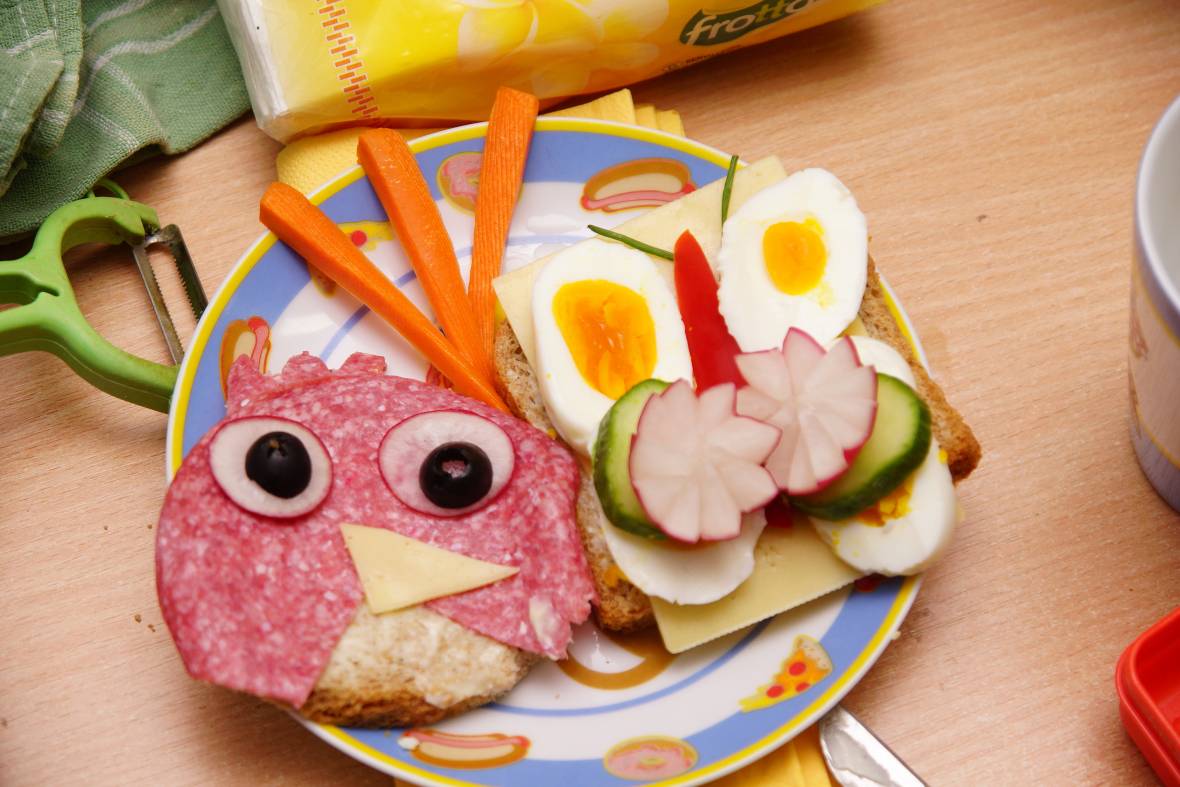 Angry birds i inni.
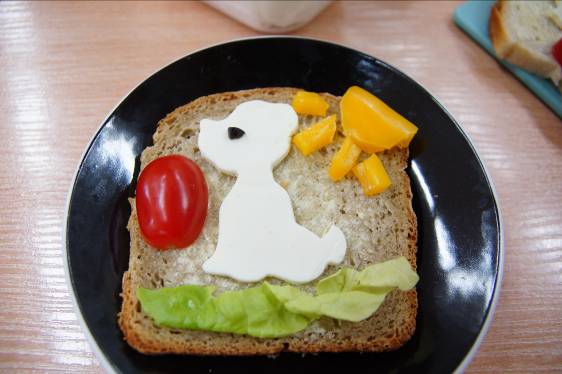 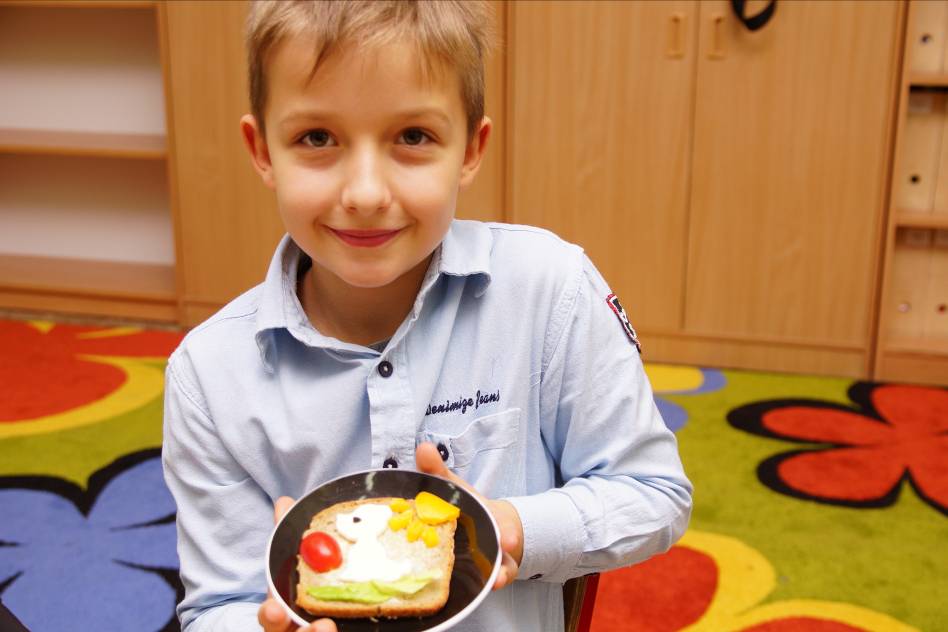 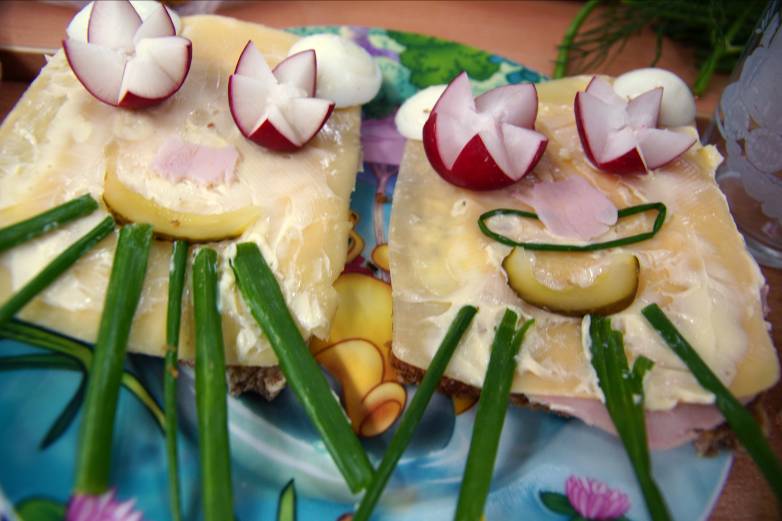 Kreatywność nie znała granic.
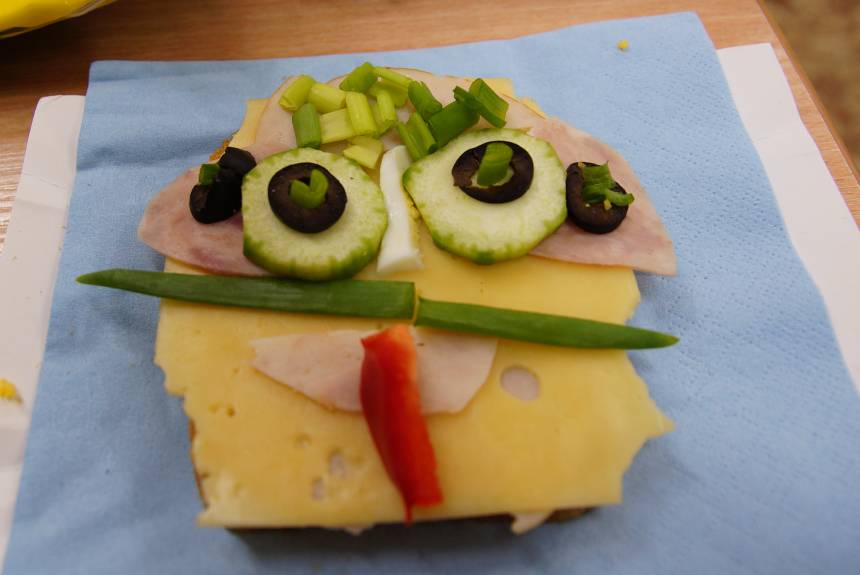 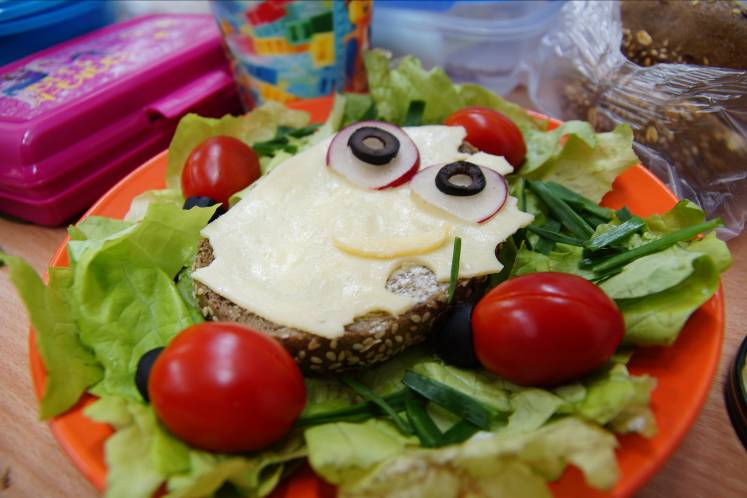 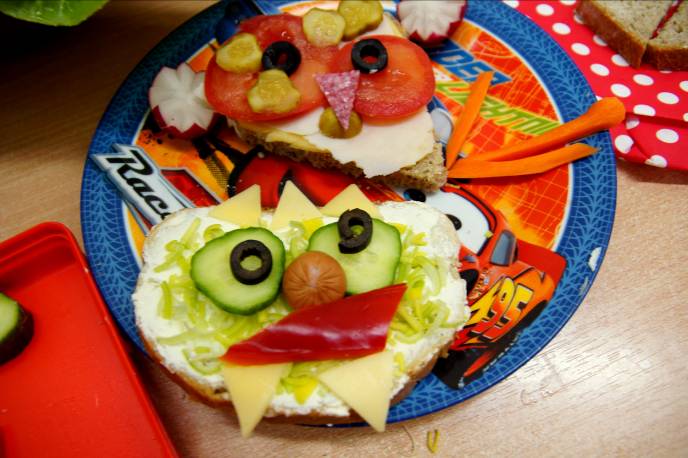 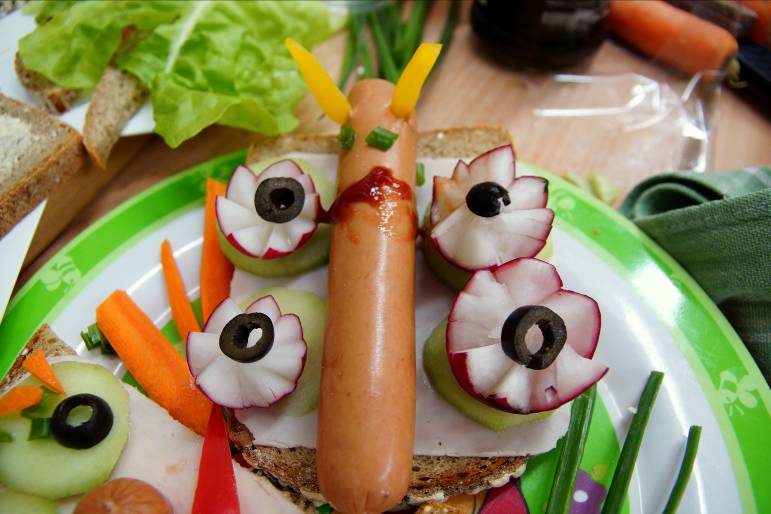 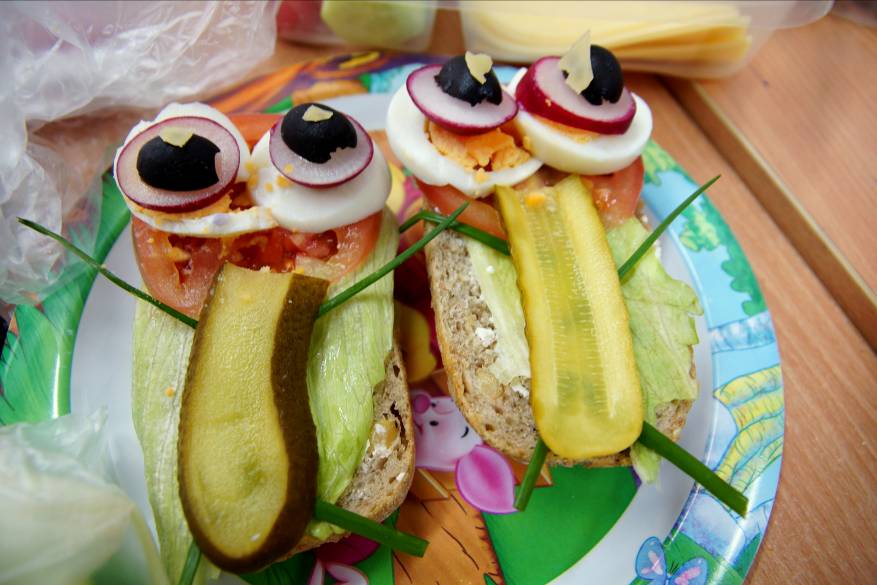 Te proste też nie.
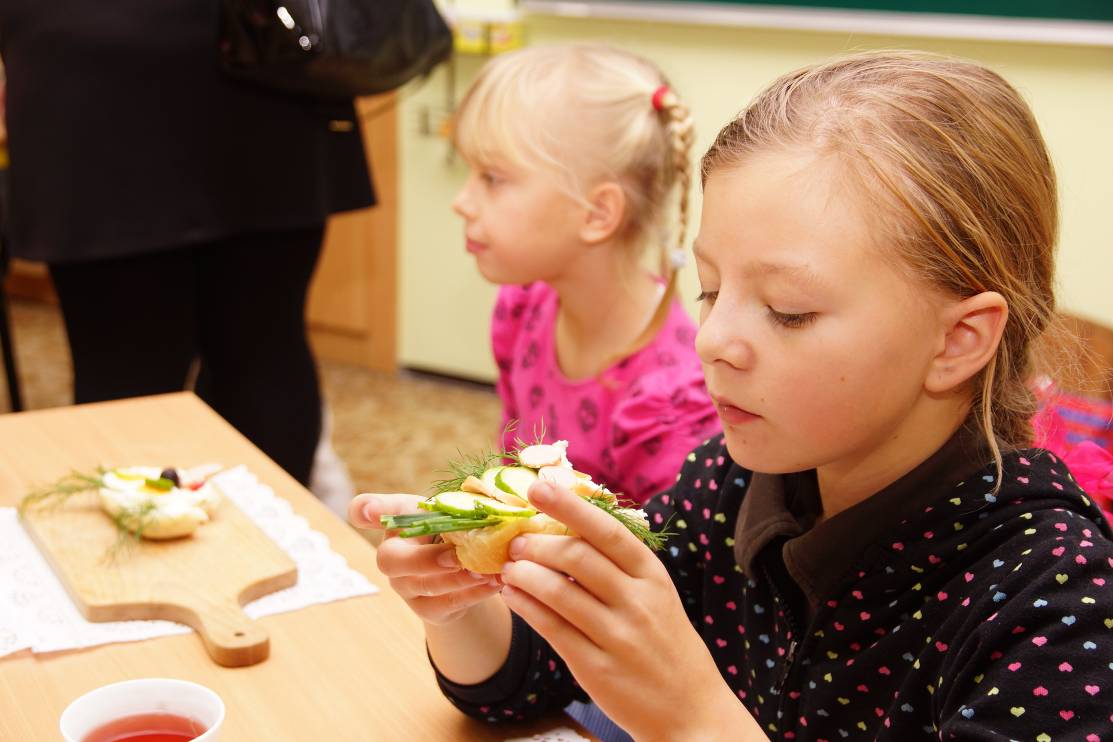 Własnoręcznie zrobione smakowało wyśmienicie.
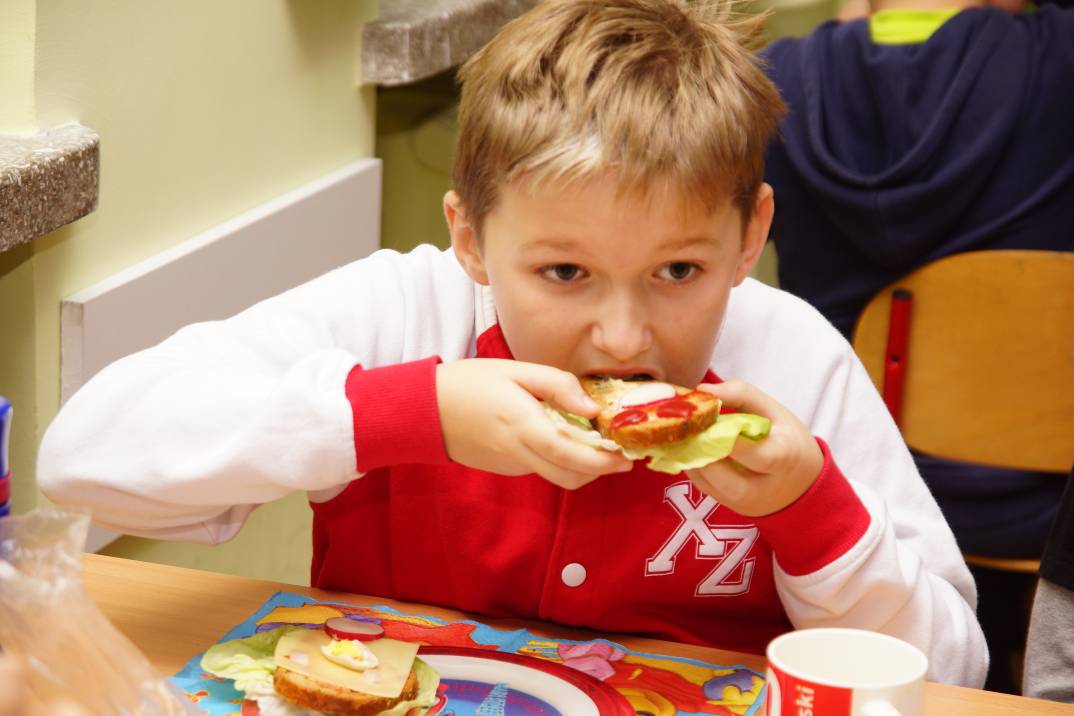 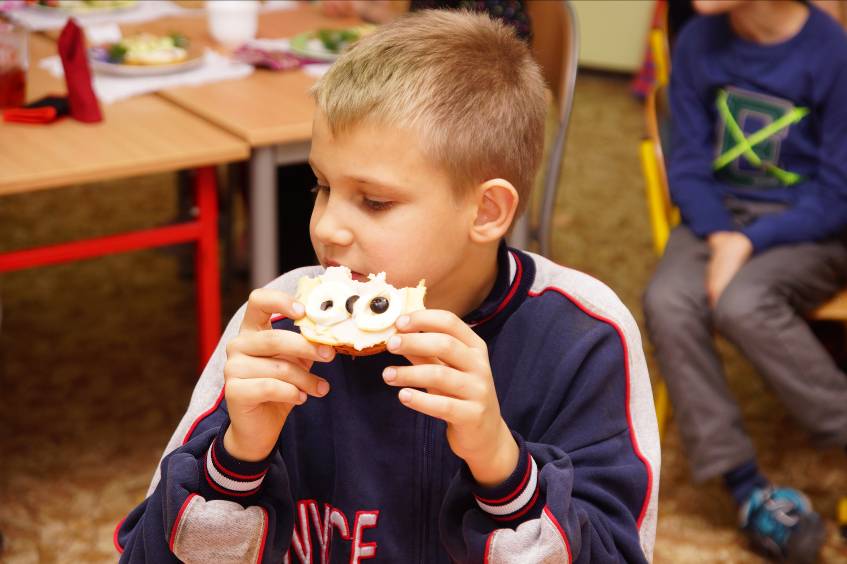 Mamy nadzieję, że tak smaczne lekcje będą częściej!
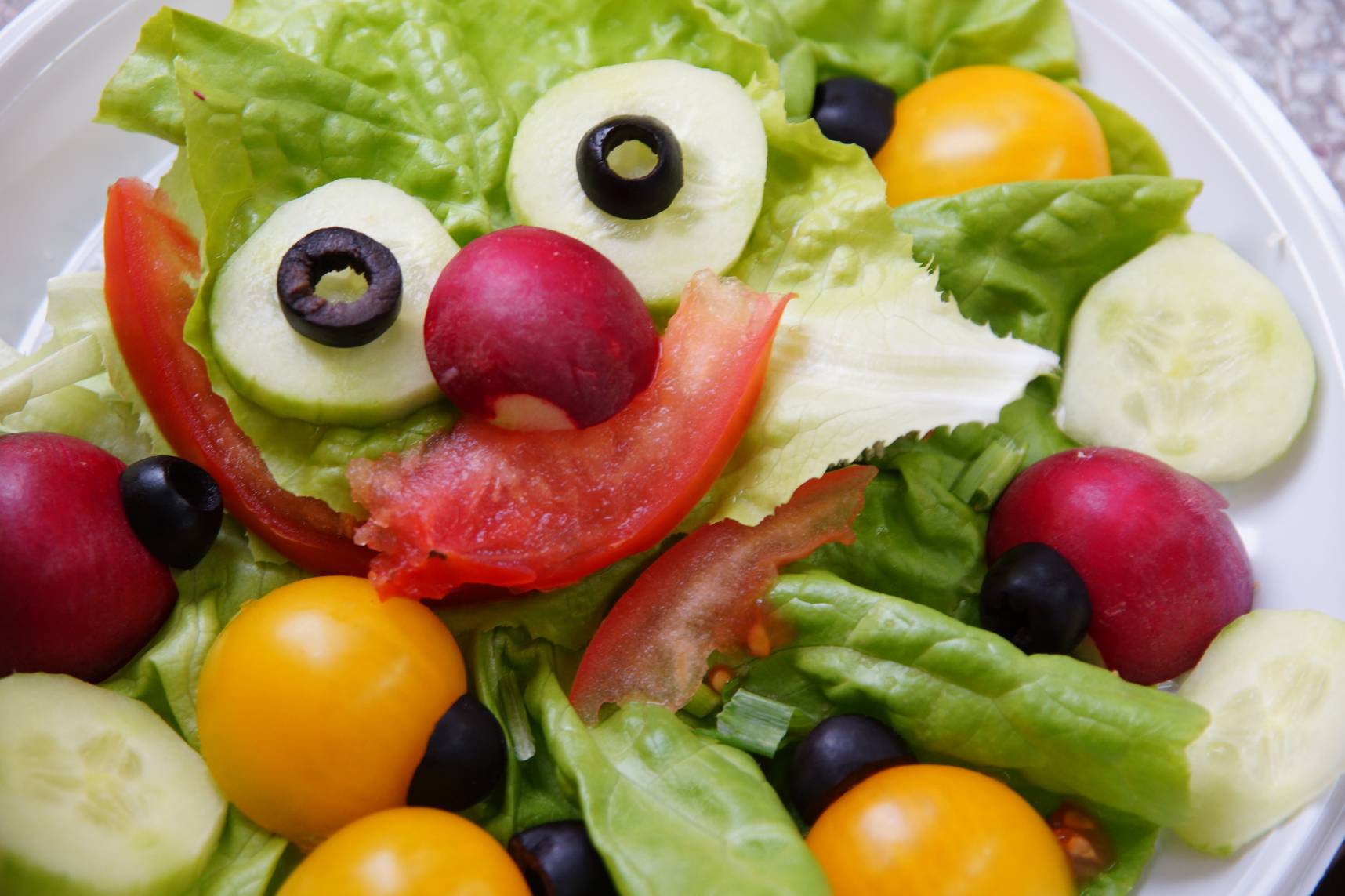 Pozdrawiamy!